Árvizek gyakorisága, erőssége, okozott kár  (általános összefoglaló)
Hóz Barbara
Mi az árvíz?
Az árvíz egy folyóvíz vízszintjének olyan mértékű emelkedése, amikor az medréből kilép. Fontos megkülönböztetni az áradástól, amikor a vízszint ugyan megemelkedik, de a mederből nem lép ki a víz.
Megkülönböztetünk kis és nagy árvizeket.
A vízszintnek emelkedését és süllyedését árhullámnak nevezik.
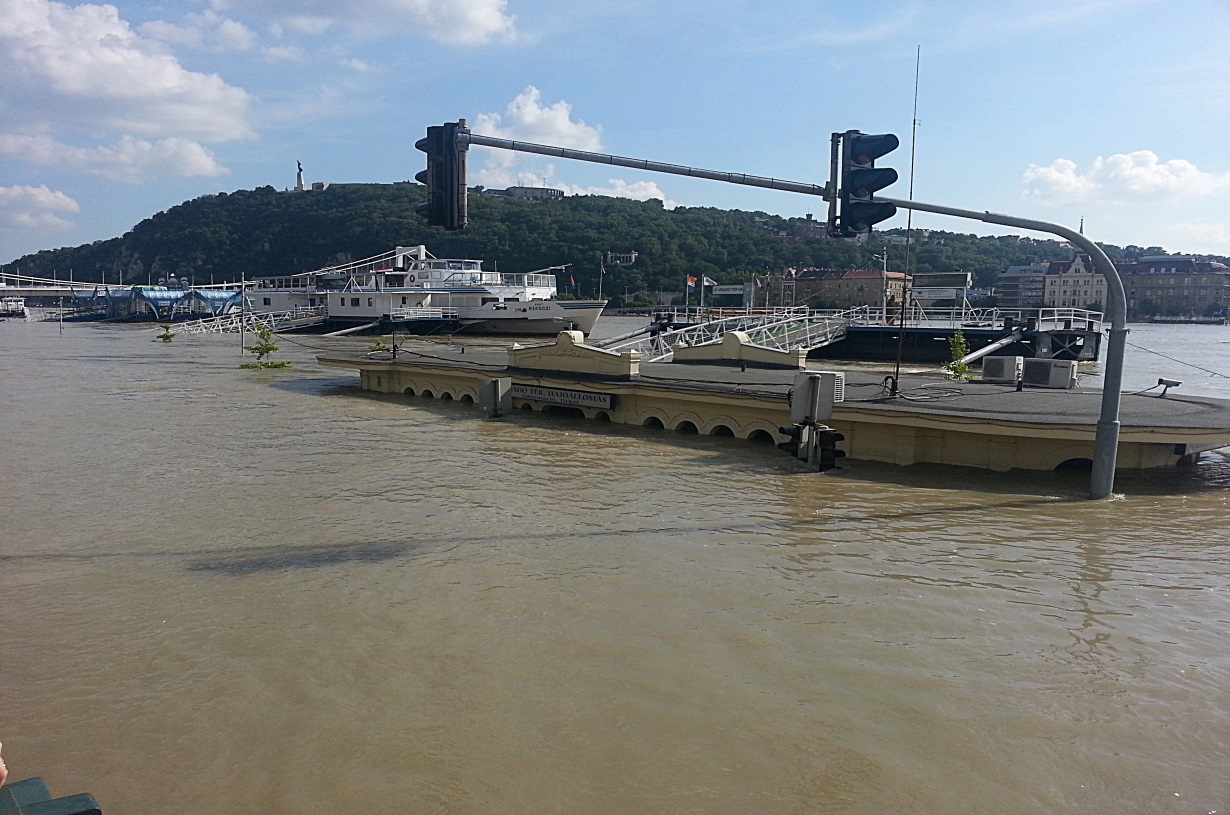 Az árvíz forrása szerinti megkülönböztetés:
jeges árvíz (jégtorlódásból adódó)
tavaszi árvíz (hótömegekből)
zöldár (tavaszi v. nyári esőzésekből)

Területi kiterjedésük alapján lehetnek:
lokális
helyi
megyei
regionális
országos
kontinentális
Az árvizeket kiváltó okok
folyamatosan változó földhasználat
erdőpusztulás, urbanizáció, vizes területek pusztulása
csapadék nagyobb mennyisége vagy intenzitása => klíma függő
emberi eredetű üvegházgázok
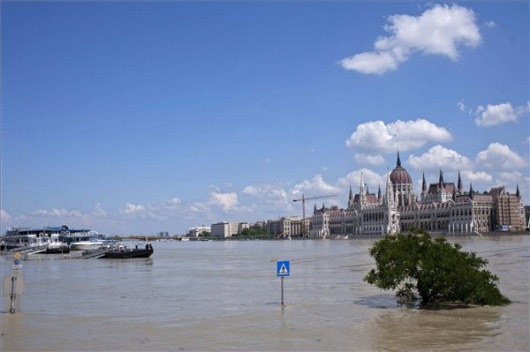 Árvizek gyakorisága
Az árvizek számának emelkedésére a tudósok már a XX. század végén felfigyeltek.
Esőzések intenzitásának  erősödése a klímaváltozásnak köszönhető.
Kutatás: Tokiói Egyetem kutatói arra jutottak, hogy a jövőben Dél-Ázsiában, az Indiai-félszigeten, Kelet-Afrikában és az Andok északi részén megnő az áradások gyakorisága.  Ugyanakkor a vizsgált időszakban az árvizek gyakorisága csökkenhet észak és kelet-Európában, Kis-Ázsiában, Közép-Ázsiában, Észak-Amerika középső részén és Dél-Amerika déli részén.
Okozott károk
Közvetlen hatások: 
gazdasági objektumok és hidrotechnikai építmények rongálódása, erdők, állatok pusztulása, partrombolódás, csuszamlások sár és kőlavinák, lakosság kitelepítése.

Utóhatások:
elmocsarasodás, talajok minőségének a romlása, szennyezőanyagok által okozott betegségek terjedése.
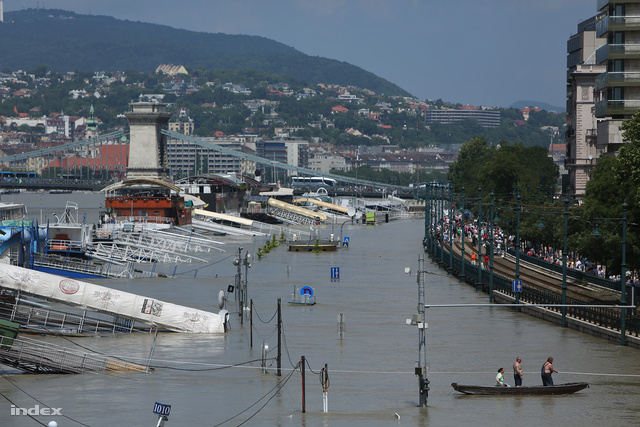 A megelőzés módszerei
1.  Az árvízvédelmi töltések áthelyezése, a hullámtér növelése2.  Az árvízvédelmi töltések magasítása3.  A hullámtér magasságának csökkentése kotrással4.  A folyószabályozási művek lehetőség szerinti átalakítása5.  A főmeder mélyítése, kotrása6.  Mellékágak kotrása, rehabilitálása7.  Épületek, egyéb létesítmények eltávolítása a hullámtérről8.  Művelési ág megváltoztatása, optimalizálása9.  Nyári gátak eltávolítása a hullámtérről10. Szükségtározók kialakítása
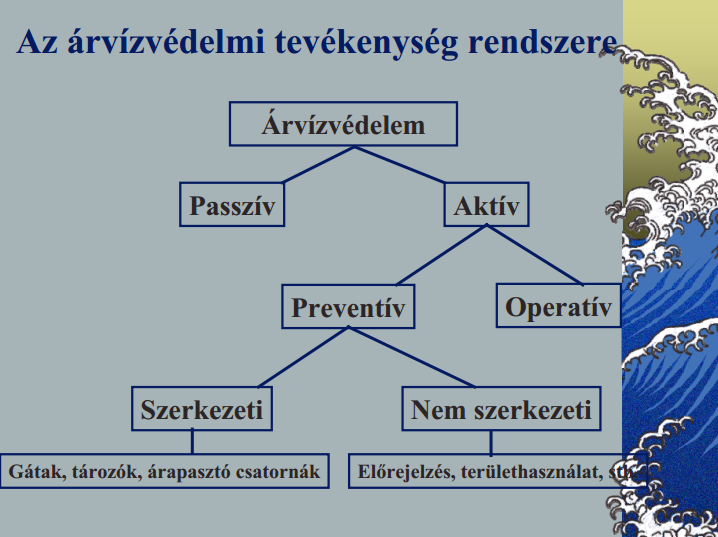 A nagy kínai árvíz (1931)
Jangce és a Sárga- folyó
Az árvizet megelőző két évben aszály sújtotta  Kínát, utána pedig a feje tetejére állt az időjárás.
Jangce áradása:  145 000 áldozat és 28,5 millió ember maradt otthon nélkül. 3,5 millió hektár termést is elsodort, emberek ezreit hagyva pénz és élelem nélkül.

Sárga- folyó áradása: 1-2 millió között mozog az áldozatok száma. Gyorsan terjedt a tífusz és a kolera, ami újabb százezreket vitt el. A legszörnyűbb pedig, hogy az éhínség miatt felütötte a fejét a kannibalizmus és a gyermekgyilkosság.
Források:
http://old.foldrajz.ttk.pte.hu/phd/phdkoord/nv/disszert/izsak_phd.pdf
http://met.hu/ismeret-tar/meteorologiai_hirek/index.php?id=715&hir=Az_arvizek_gyakorisaganak_valtozasai_a_jovoben
http://www.ovf.hu/hu/arvizvedelem
http://klimabarat.hu/node/252
http://sg.hu/cikkek/97809/egyre_gyakoribbak_lehetnek_az_arvizek
Köszönöm a figyelmet!